Pišem i crtam uz svjetski dan voda



Učiteljica: Blaženka Knežević
Ishodi aktivnosti:

prepoznati važnost vode za cjelokupni život na Zemlji
promišljati o tome kako pojedinac može doprinijeti očuvanju pitke vode
osmisliti plan izrade digitalnoga rada
koristiti se aplikacijom https://www.autodraw.com za stvaranje digitalnoga plakata.
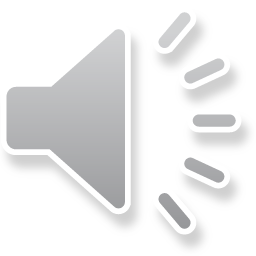 Što je Svjetski dan voda?
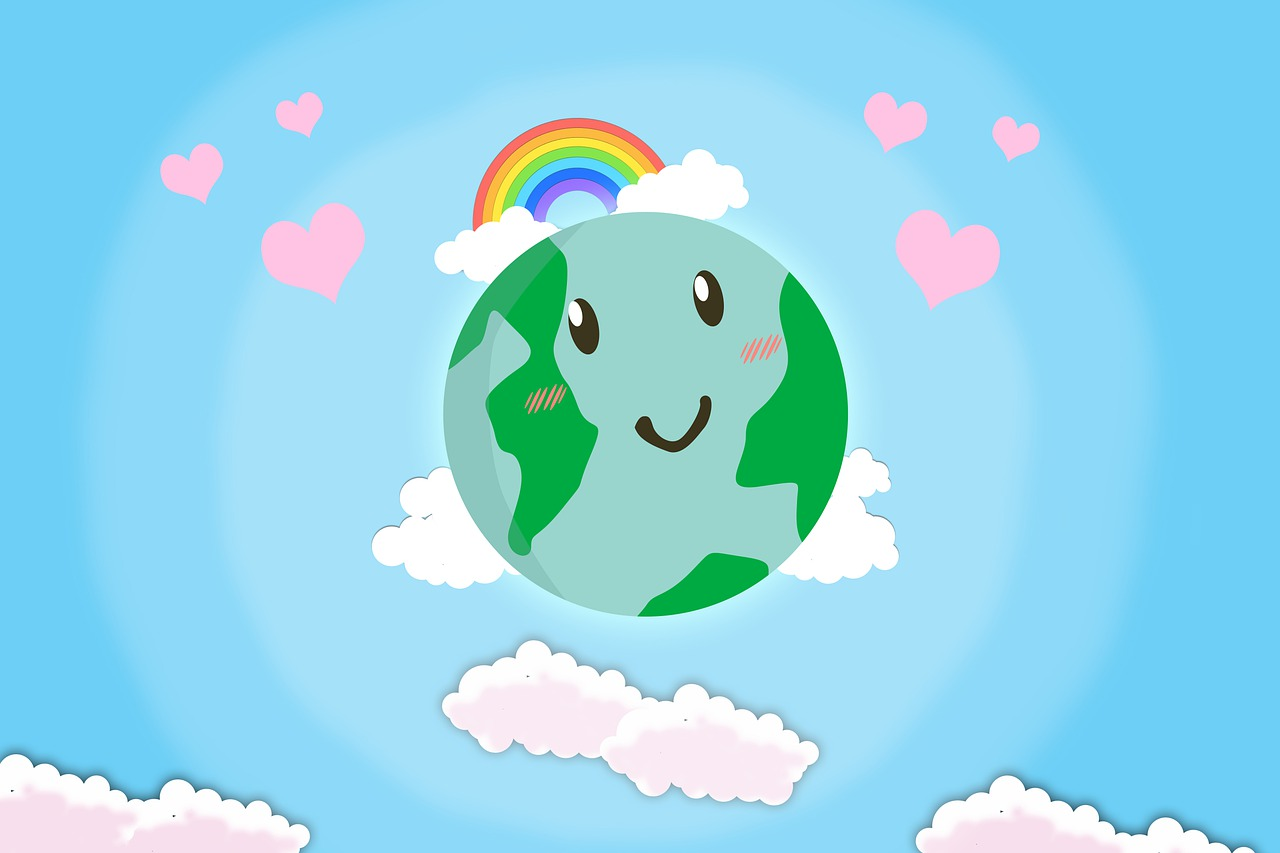 održava se svake godine 22. ožujka 

usmjeravanje pozornosti na važnost vode 

održivo upravljanje slatkom (pitkom) vodom
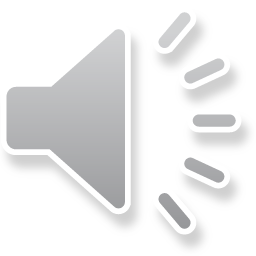 [Speaker Notes: Kako odrastate, sve više postajete svjesni važnosti vode za život. Međunarodni  dan voda održava se svake godine 22. ožujka kako bi se usmjerila pažnja na važnost slatke vode i zalaganje za održivo upravljanje slatkovodnim resursima. Učinimo zajedno Međunarodni dan voda edukativnim i zabavnim iskustvom!]
Zašto je voda toliko važna da joj treba 
vlastiti svjetski dan?
Zemlju još nazivamo Plavim planetom. 
75 % Zemljine površine pokriva voda. 

Nije sva za piće:
otprilike 97 % slane je vode

2 % nalazi se u ledenjacima

samo je 1 % slatke vode za piće.
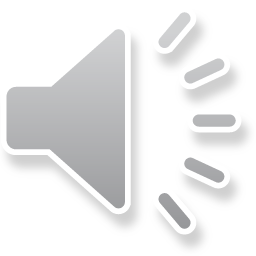 [Speaker Notes: Zaboravite dijamante i  zlato, voda je najdragocjeniji prirodni resurs naše Zemlje. Potrebe za vodom u cijelom svijetu svakim danom rastu. Od sveukupne količine vode na Zemlji, 97,5% je slana voda i nalazi se u oceanima. Manji dijelovi slane vode su mora. Međutim, postoje i neka jezera koja su slana. Znamo da Slana voda nije pogodna za piće ni za prehranu ljudi. 
Od 2,5% slatke vode, najveći dio se nalazi u ledenjacima, tako da je samo 1% slatke vode pogodan za piće. Dakle, Imamo ograničenu zalihu - samo je djelić vode na Zemlji pogodan za piće. Ipak, mnogi od nas ne razmišljaju na taj naćin, dovoljno je odvrnuti slavinu i voda teće.]
Ja sam kapljica vode, simbol sam Svjetskoga dana voda. 
Dolazim s kišom. Tečem rijekama i potocima, punim jezera i mora. U rana jutra pojavljujem se u obliku rose na biljkama. U svakoj sam pahuljici snijega ili čaši vode koju popijete.
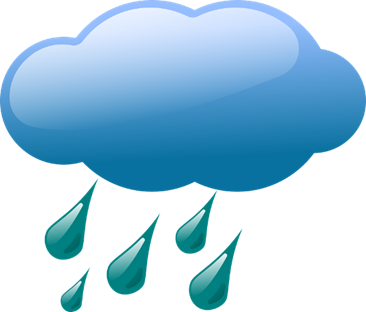 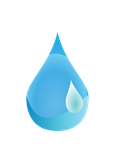 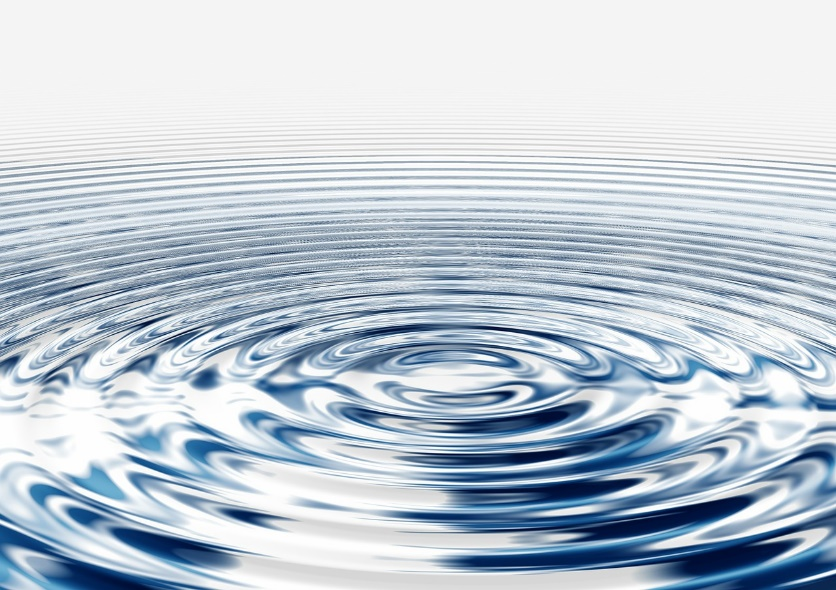 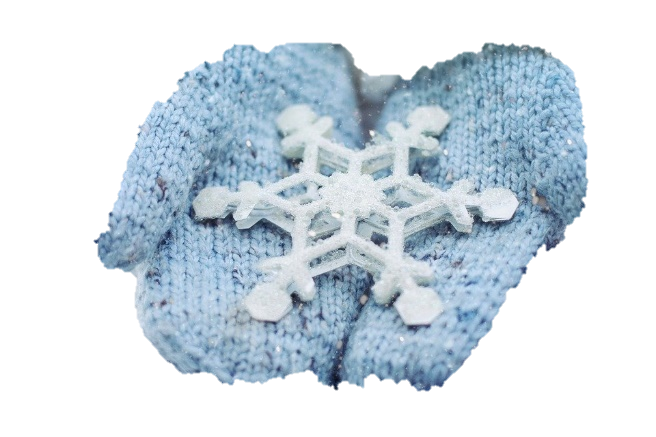 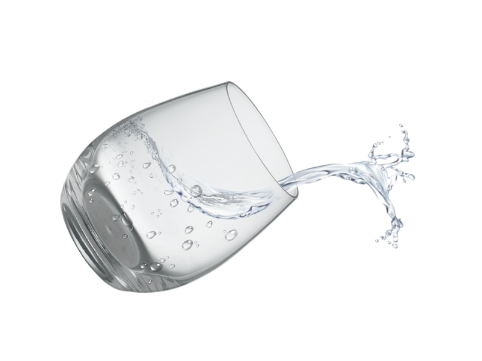 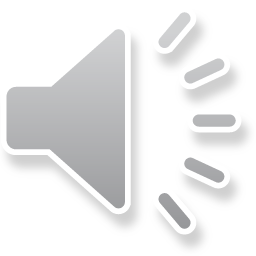 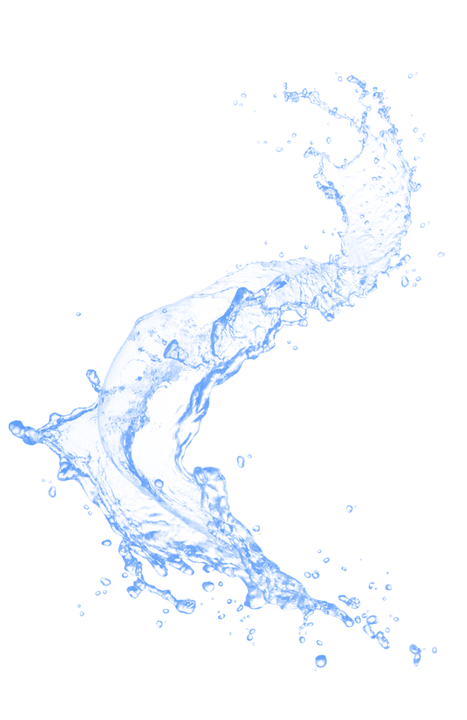 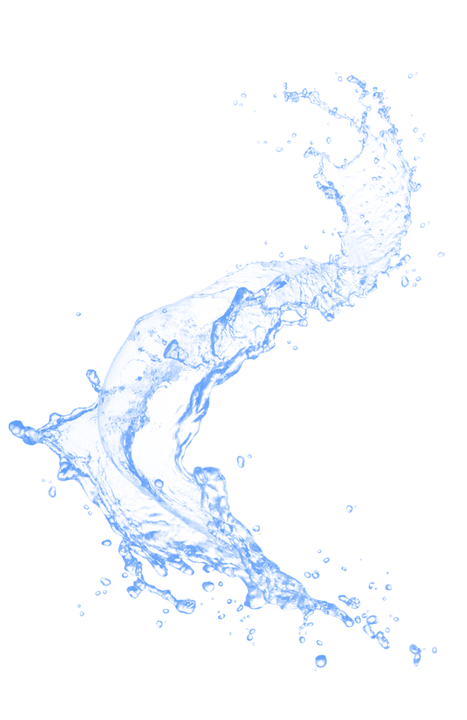 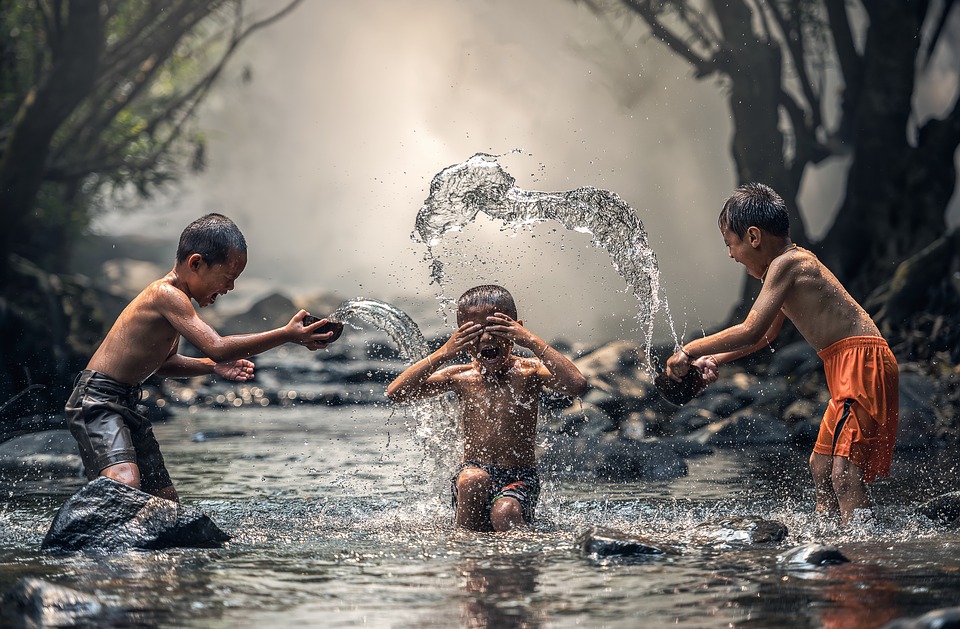 Mislite li da je voda jednako dostupna svoj djeci na svijetu?
.
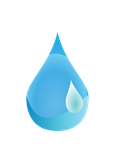 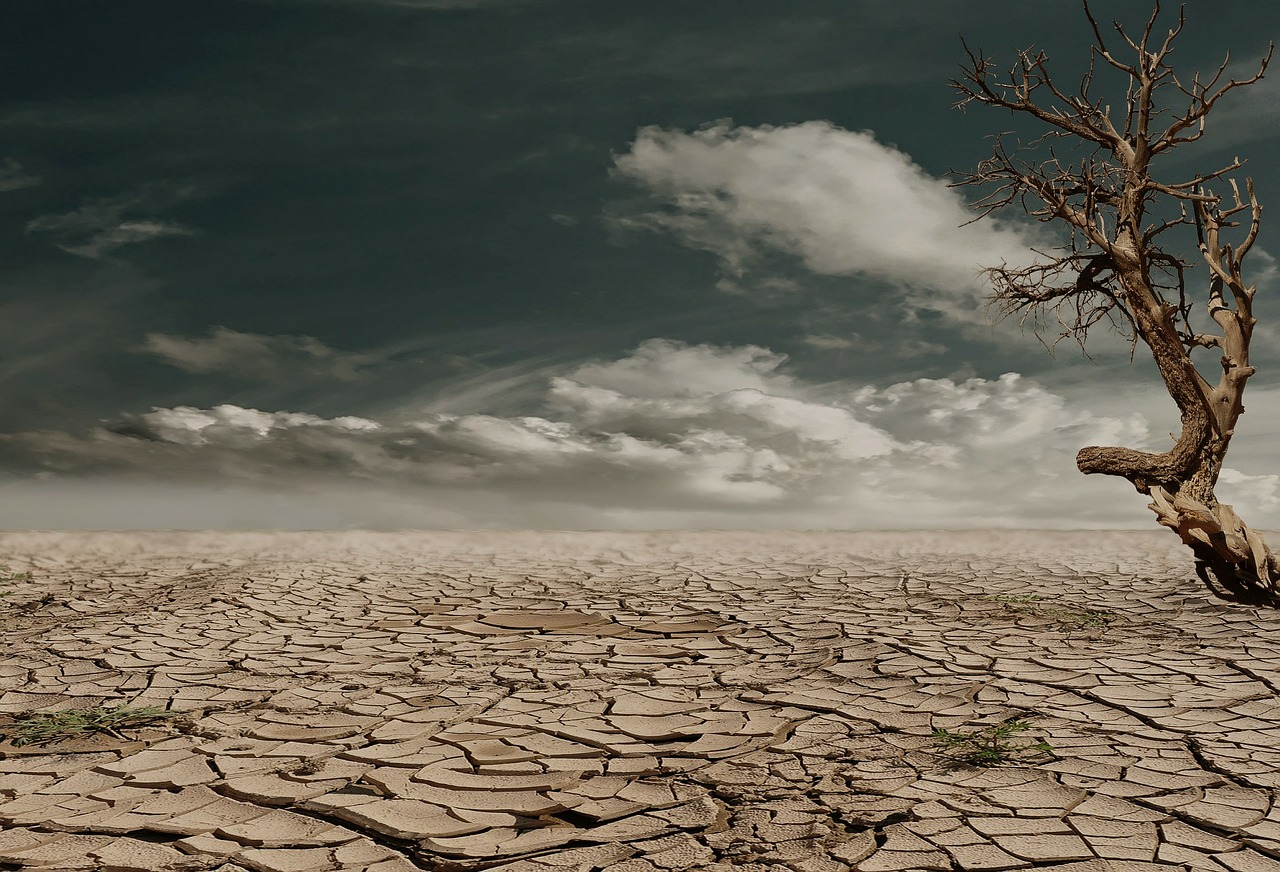 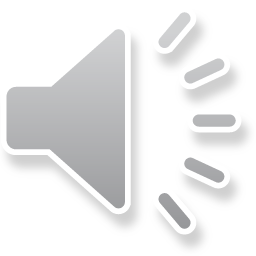 [Speaker Notes: Voda nije jednakomjerno dostupna svima. Neka su područja bogata, a neka siromašna vodom. 
 Jedna trećina svjetske populacije živi u takozvanim „vodostresnim" područjima, to su zemlje čija je potrošnja vode 20% veća od onoga koliko im je trenutno dostupno u zalihama i izvorima.]
Što bi moglo utjecati na količinu vode na nekome mjestu?
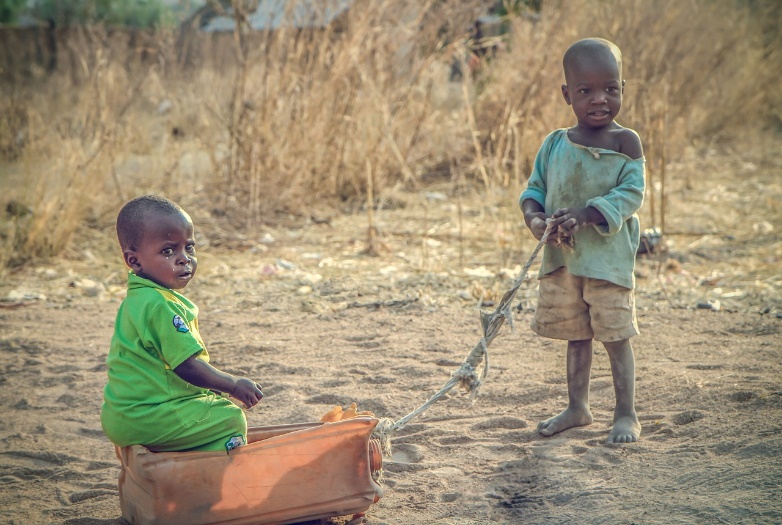 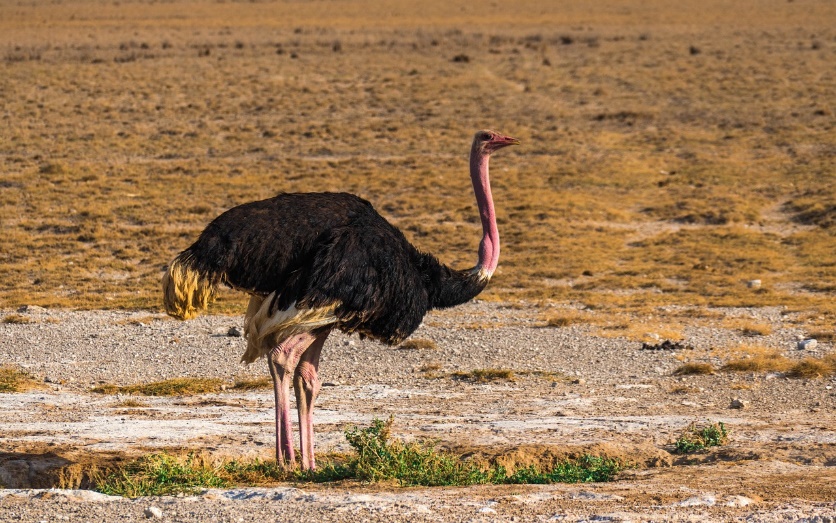 .
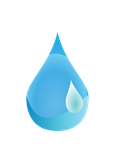 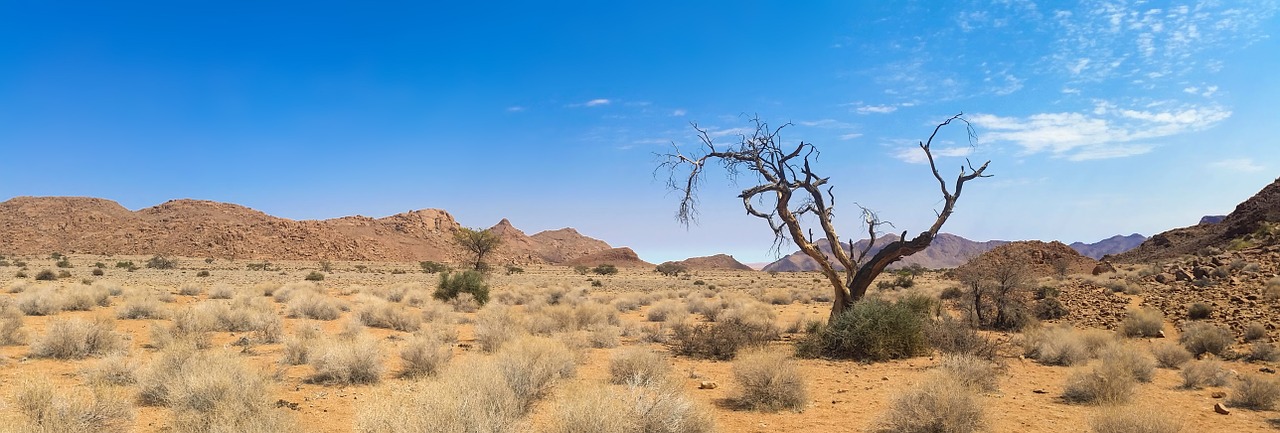 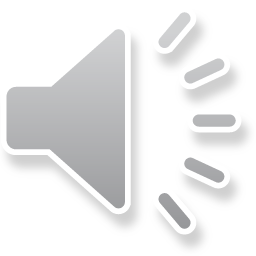 [Speaker Notes: Na količinu vode na nekom mjestu utječu klimatski uvjeti, reljef i položaj.  Zemlje u pustinjskim predjelima  se suočavaju s nedostatkom vode. Više je pitke i slatke vode duboko u zemlji nego što je ima u tekućem obliku na površini.]
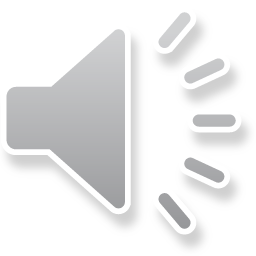 [Speaker Notes: Jedan od razloga je onečišćenje izvora pitke vode kanalizacijom ili industrijskim otpadom, nedostatak odgovarajućih sanitarnih uvjeta. Onečišćenje se odnosi na štetne tvari koje čine neželjenu promjenu u čistoj vodi. Zagađenu vodu živa bića ne mogu sigurno koristiti jer mogu uzrokovati bolesti ili katastrofe.]
UNESCO-ovo izvješće o dostupnosti vode i bogatstvu izvora Hrvatsku pak smješta među prvih pet u Europi i među 40-ak najbogatijih zemalja svijeta.
Kakva je situacija u Hrvatskoj?
.
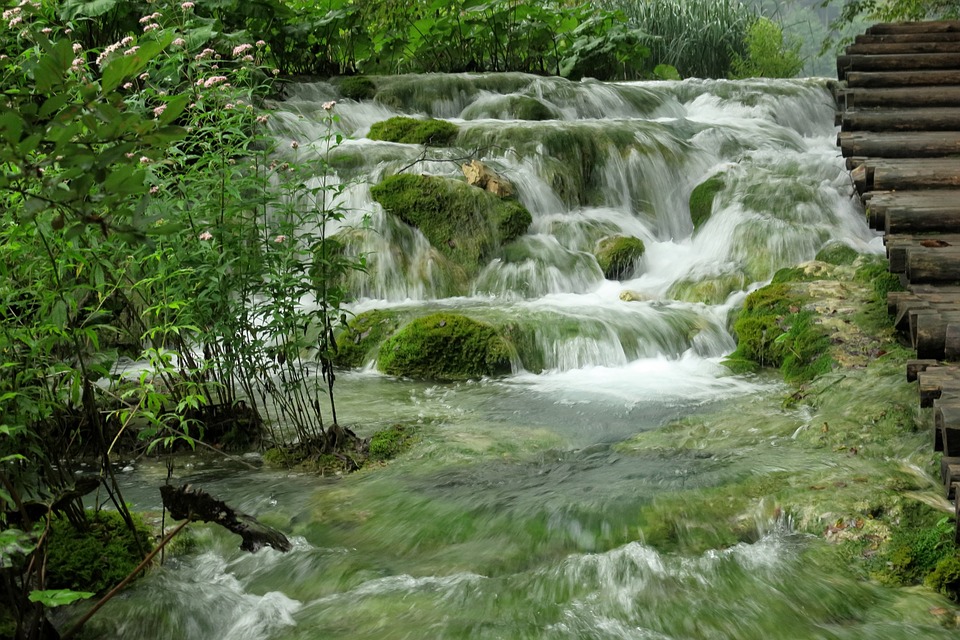 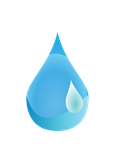 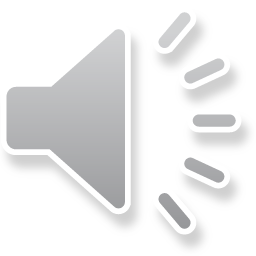 [Speaker Notes: Hrvatska je po dostupnosti i bogatstvu pitke vode na samom europskom vrhu.]
Razmislite, na koje se sve načine koristite vodom tijekom jednoga dana?
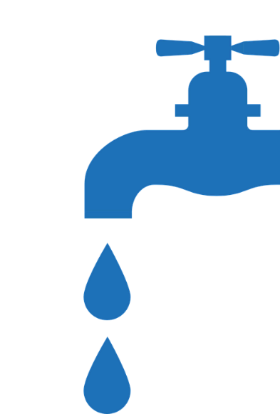 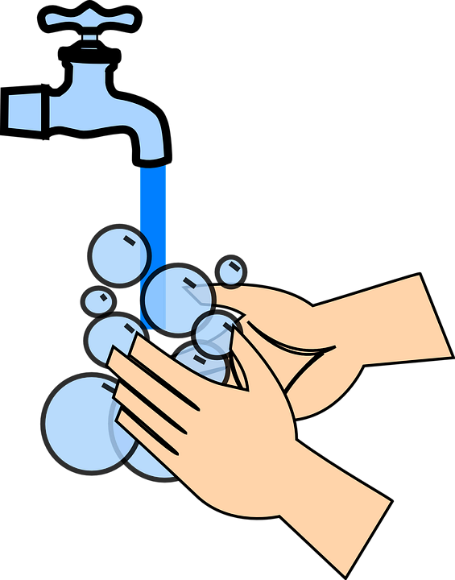 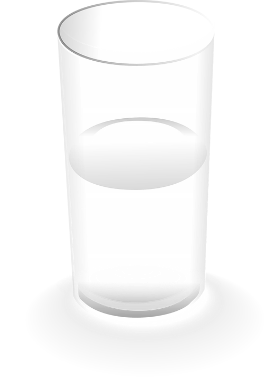 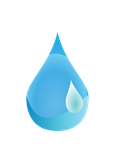 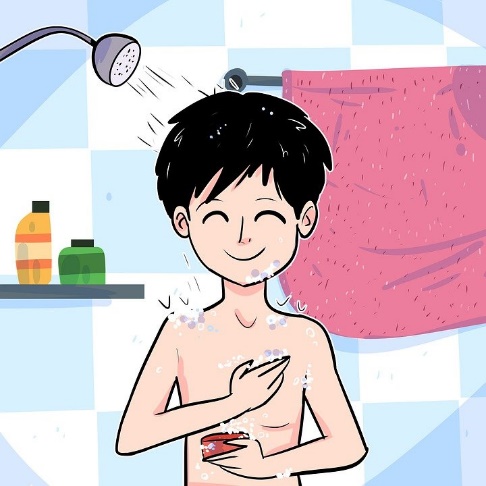 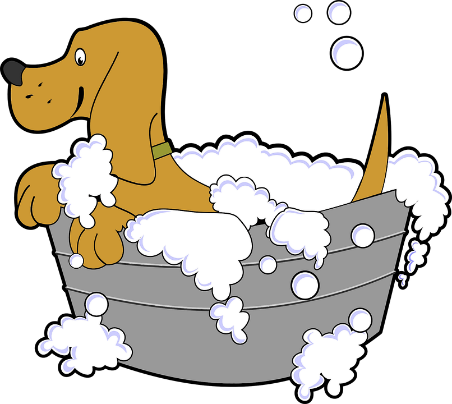 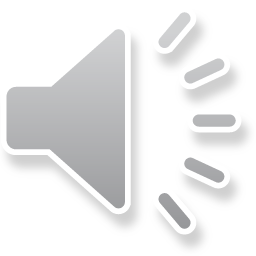 [Speaker Notes: Razgovarati o svakodnevnim rutinama pranja, tuširanje, pranja zubi, ruku ….]
Tuširat ću se, a ne koristiti kupkom.
Zatvorit ću slavinu dok četkam zube.
Znate li da se svakodnevno za pranje ruku u prosjeku potroši do 63 litre vode.
Je li to puno?
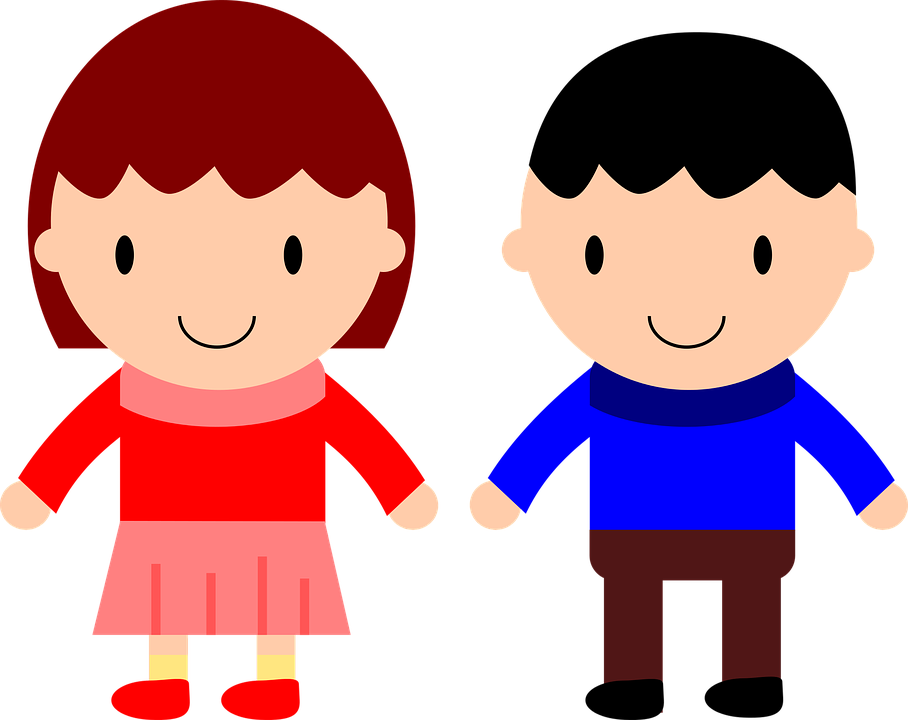 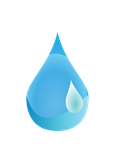 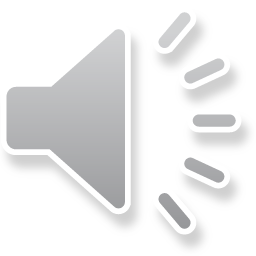 Kako vi možete doprinijeti uštedi vode?

Predložite načine smanjenja količine vode kojom se koristimo?

Napravite osobni plan dnevne upotrebe vode ili čak za cijelu obitelj.
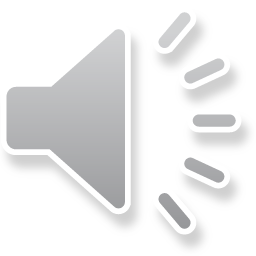 ZADATAK

Izradite plakat:
na kojemu ćete ilustrirati i prikazati svoj plan za uštedu vode

u povodu obilježavanja Svjetskoga dana voda

ilustrirajte jednu pjesmu ili priču iz čitanke za Hrvatski jezik koja govori o vodi.
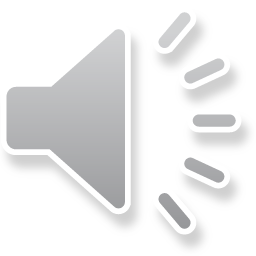 [Speaker Notes: Prije izrade plakata dobro promisli kako bi plakat trebao izgledati i što treba sadržavati]
SAVJETI ZA IZRADU PLAKATA

treba imati naslov 
mora ispričati kratku priču (slikom i riječju)
ne treba biti natrpan već pregledan, ugodan oku, zanimljiv, koristan i poučan
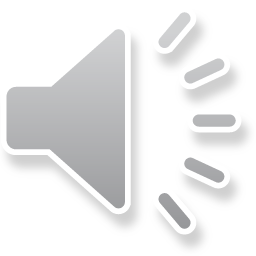 ALAT ZA CRTANJE I PISANJE
https://www.autodraw.com
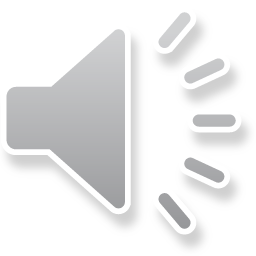 [Speaker Notes: Uz pomoć online alata za crtanje i pisanje]
Crtanje i bojenje
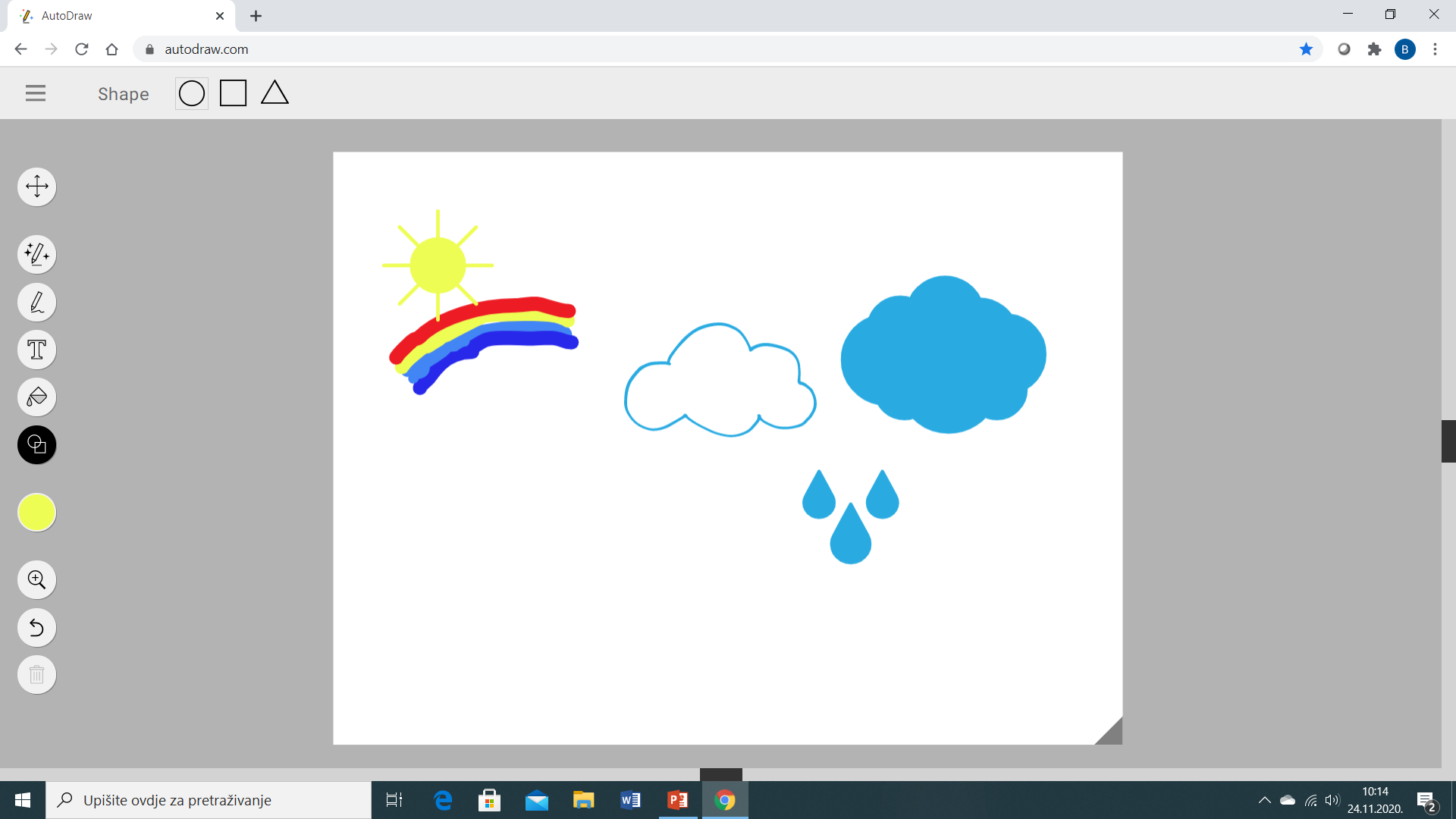 video
Dodajte tekst, oblikujte vrstu i boju slova
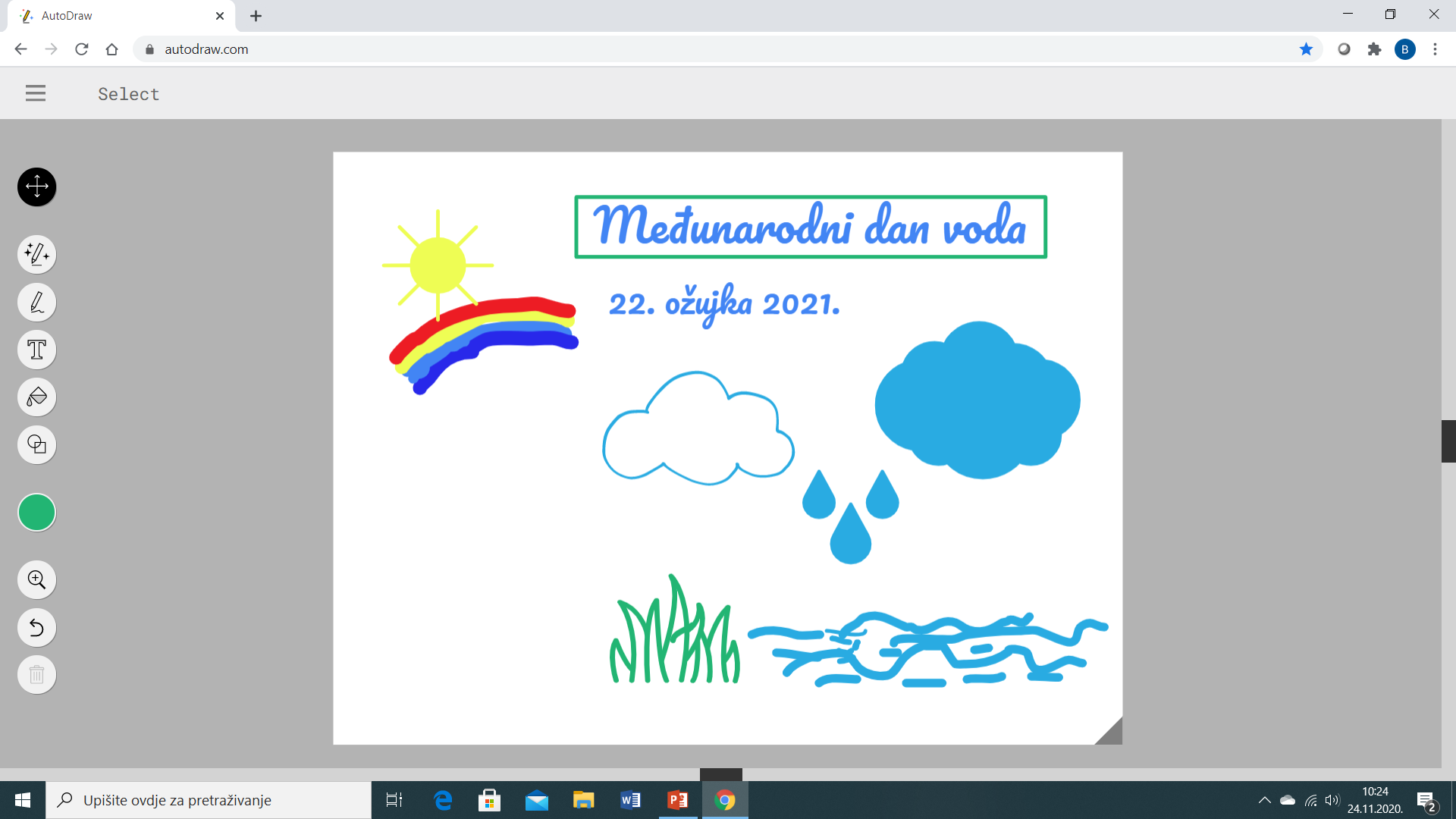 video
Označavanje, promjena veličine objekata, rotiranje
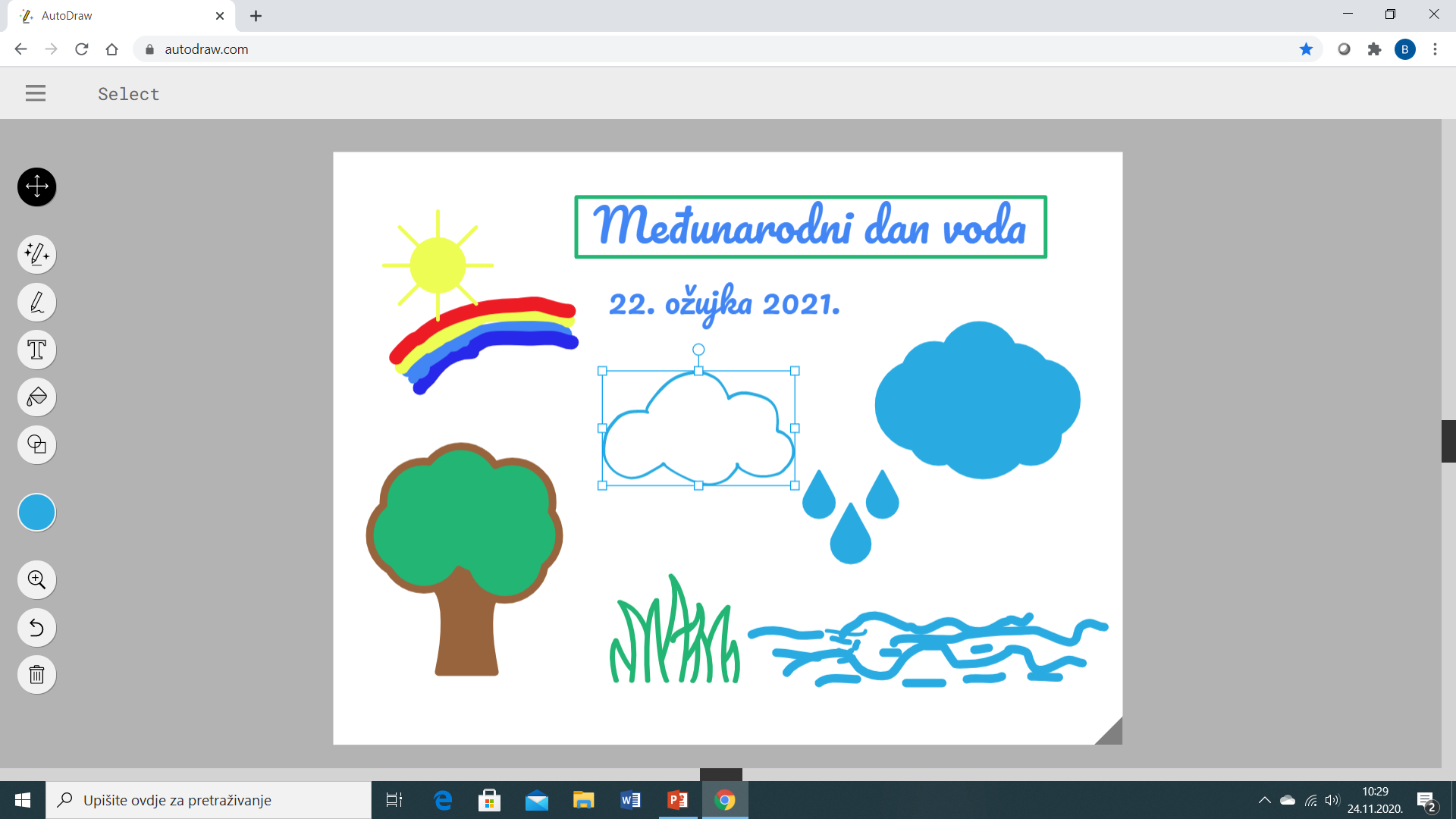 video
Preuzmite svoj crtež ili ga podijelite
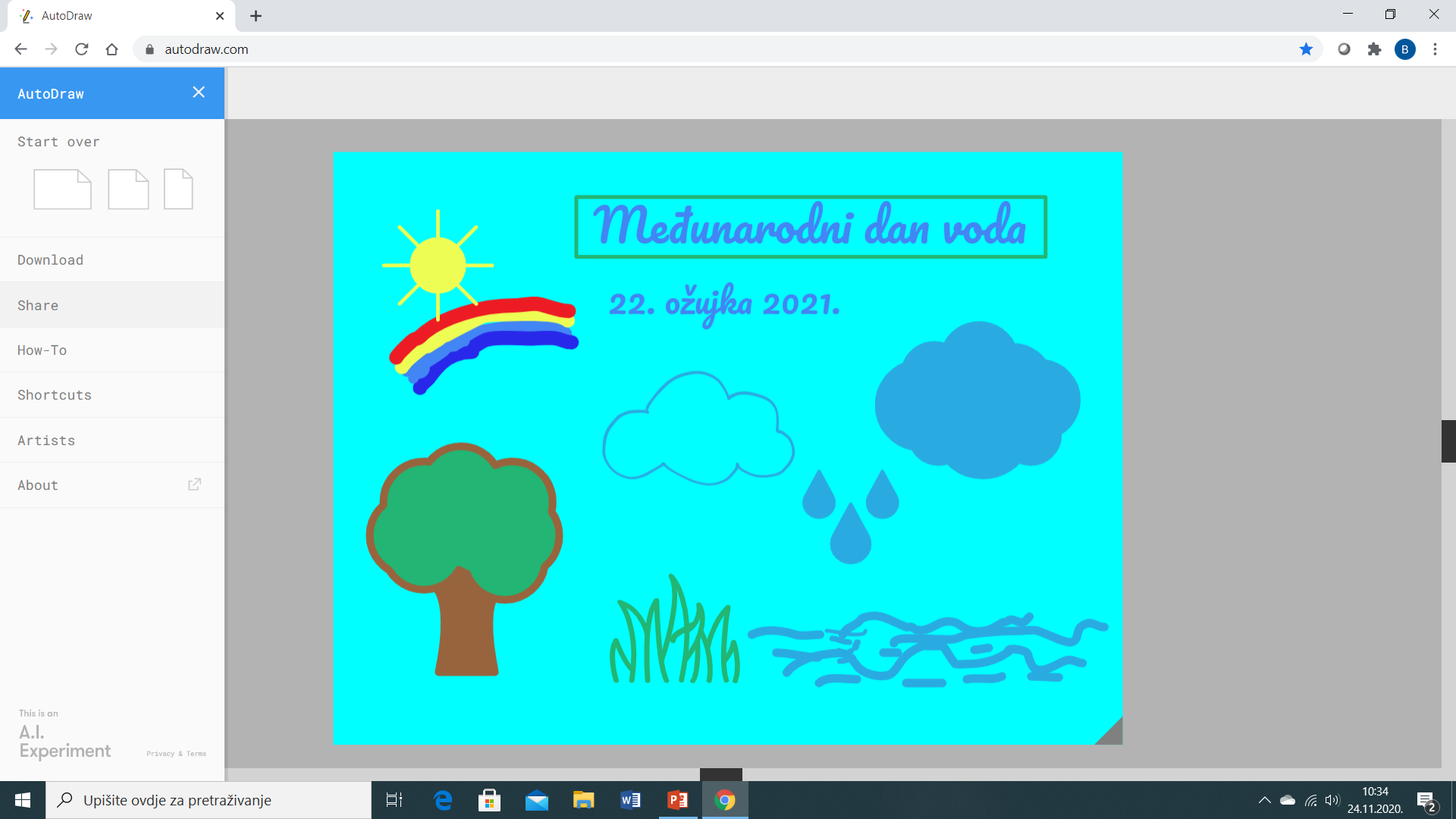 video
AKTIVNOST ZA KRAJ:
otkrijte  skrivenu  poruku
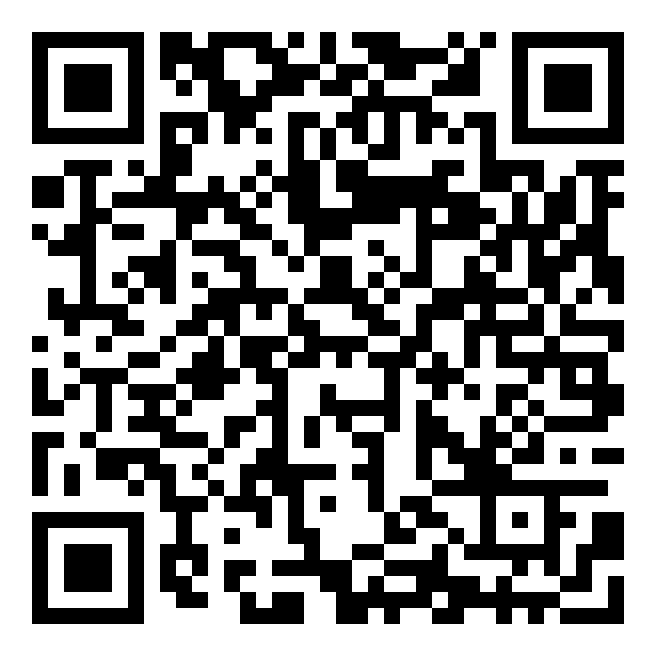 https://bit.ly/35XmxXx